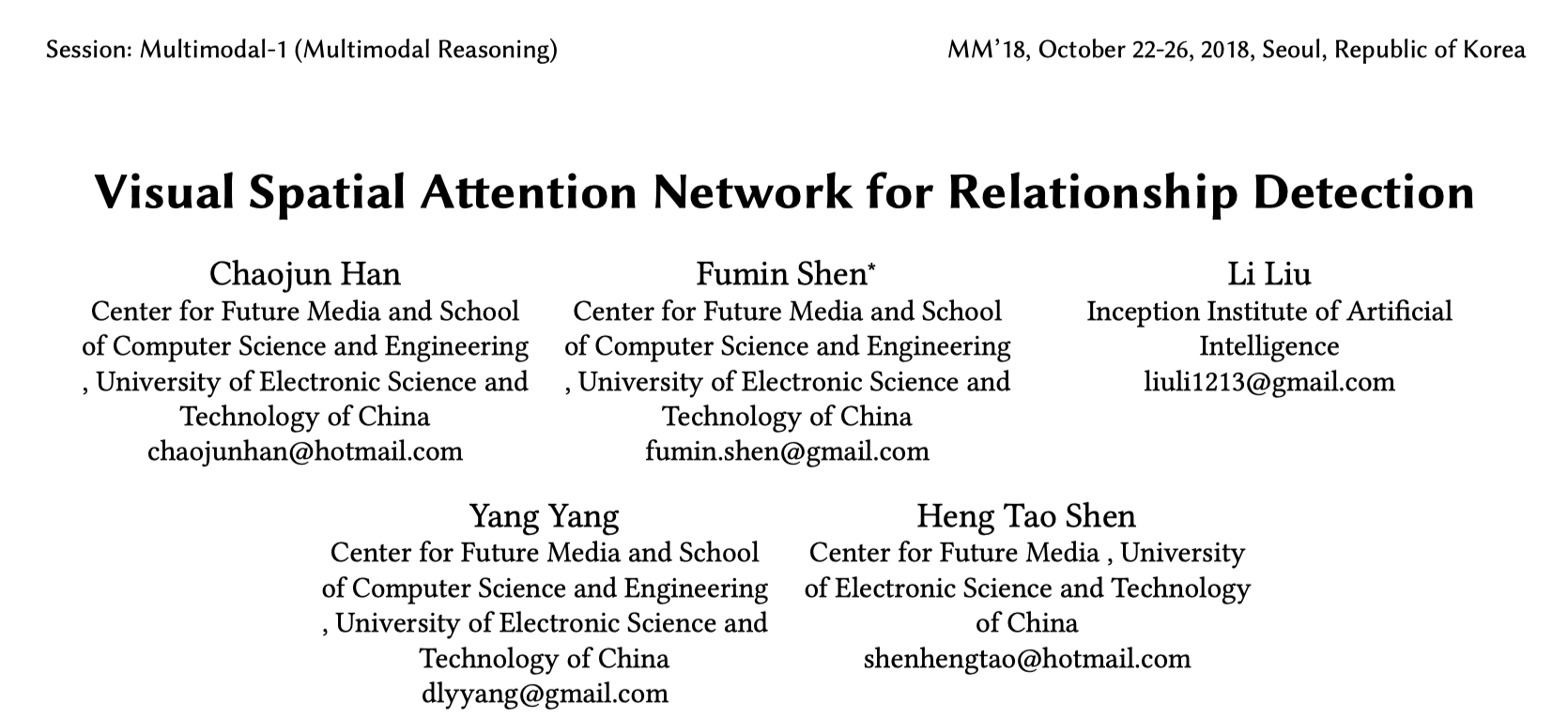 Motivation
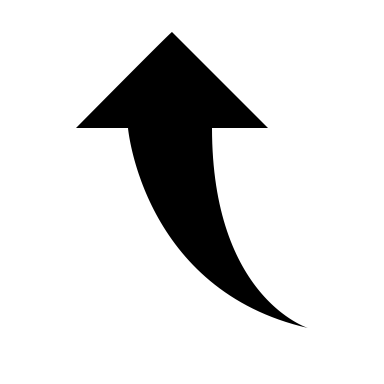 2-dim Normal Distribution Attention
Attention机制应当对小物体分配相对更大的权重




预测关系前应对主语和宾语做区分，从而预测出更多合理的关系
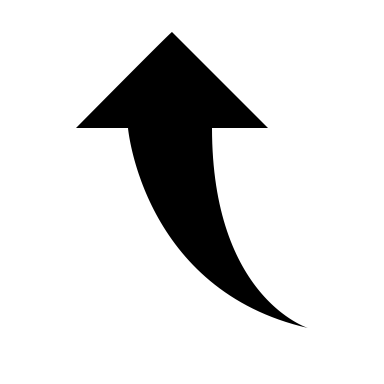 Subject Object Layer
Framework
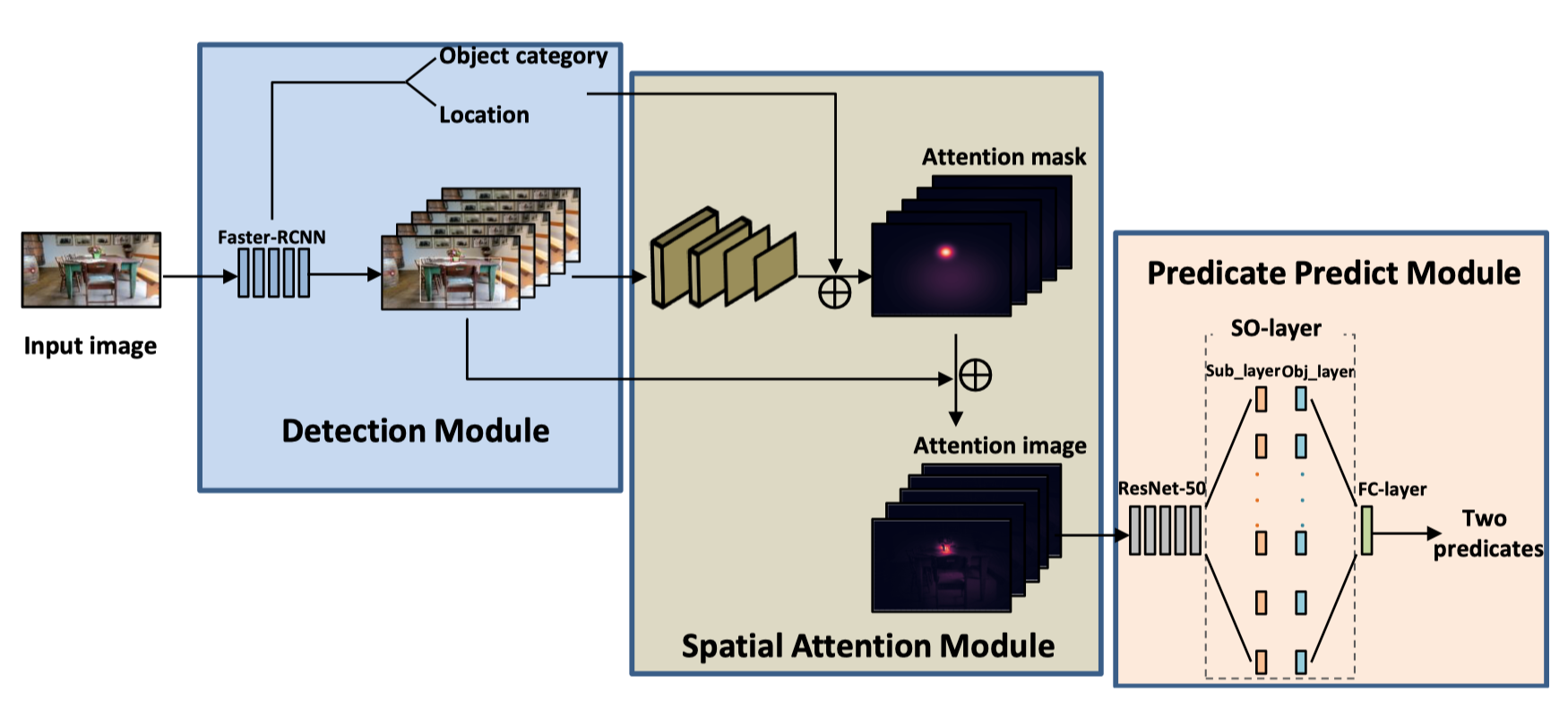 Traditional Attention Mechanism
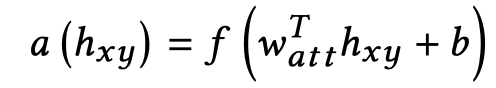 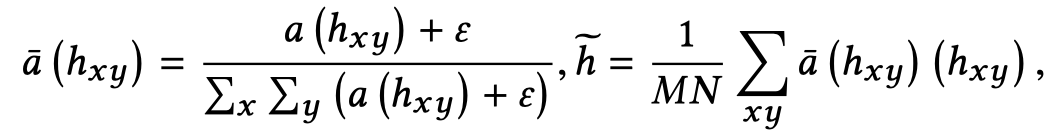 2-dim Normal Distribution Attention
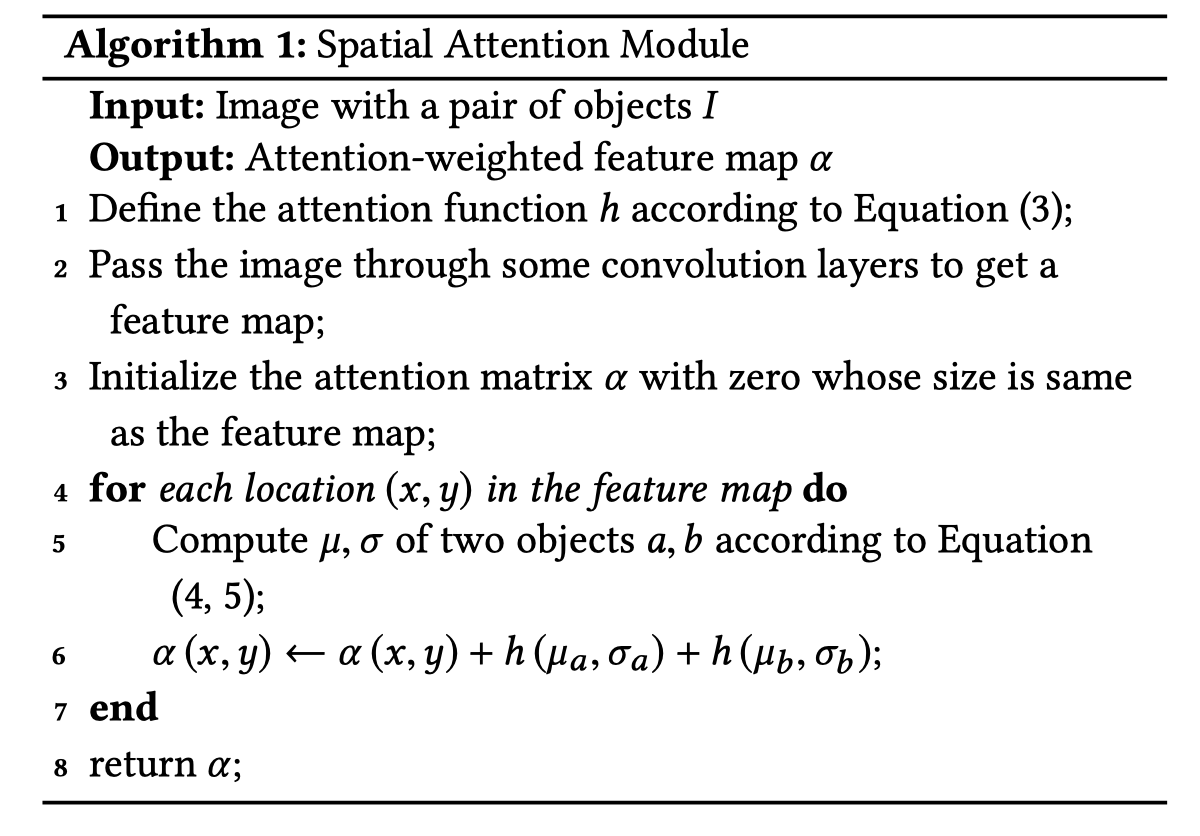 2-dim Normal Distribution Attention
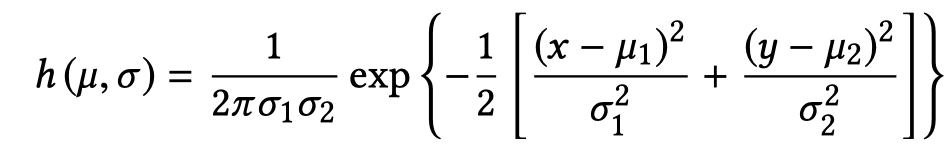 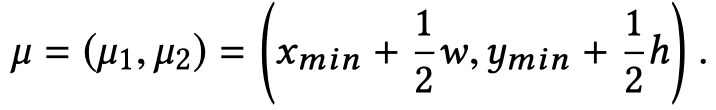 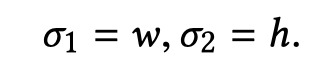 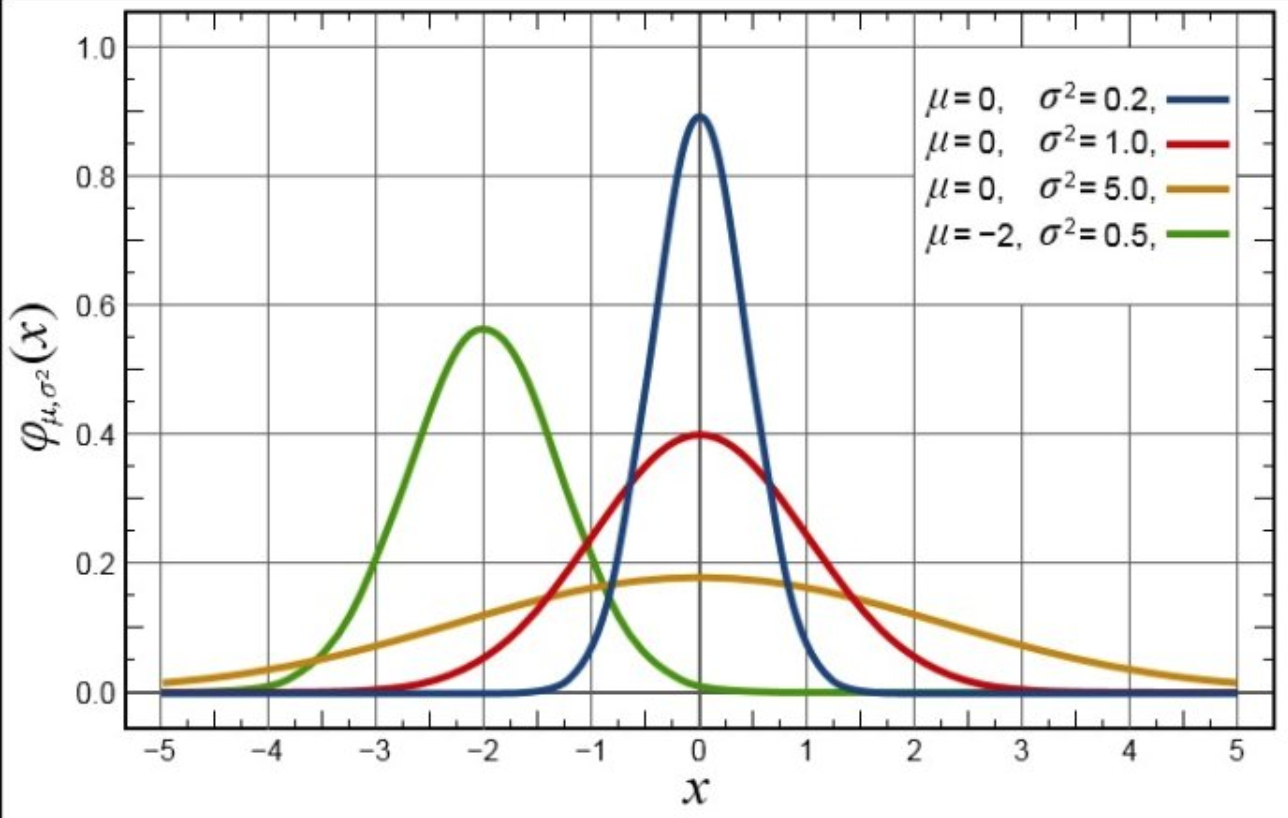 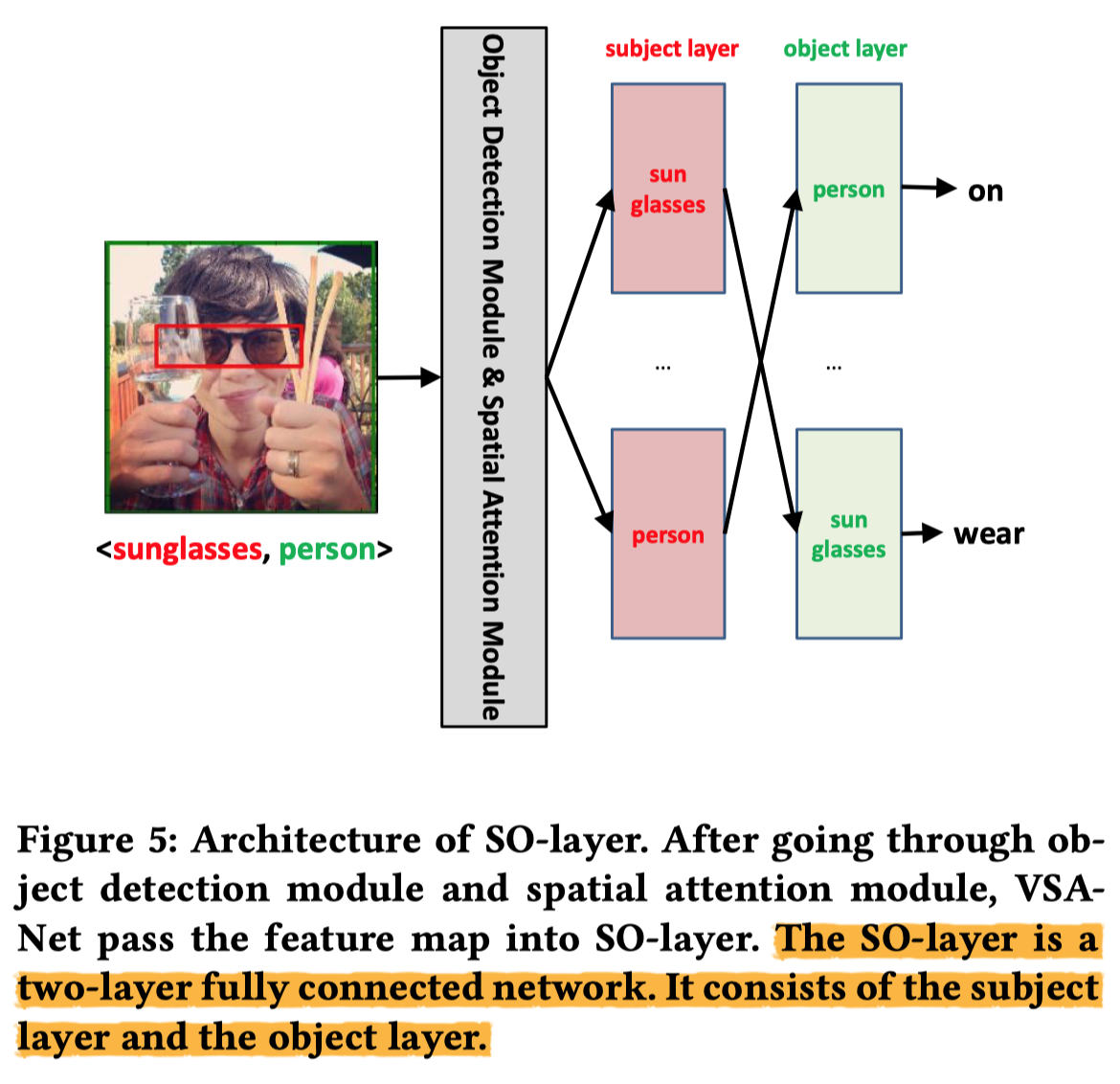 SOLayer
Experiments
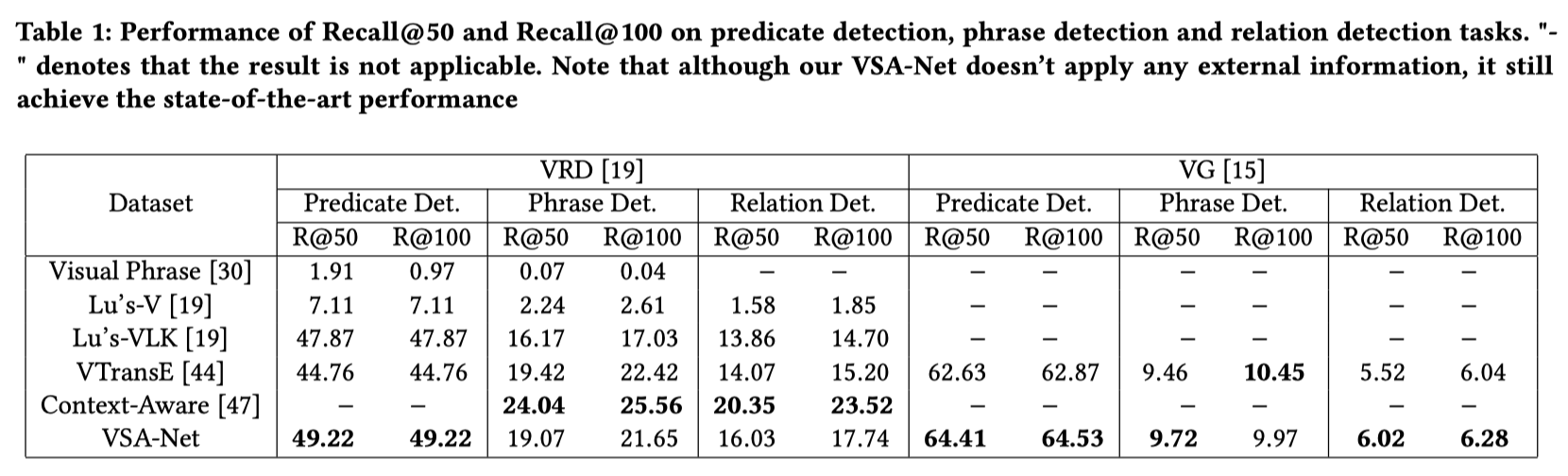 Experiments
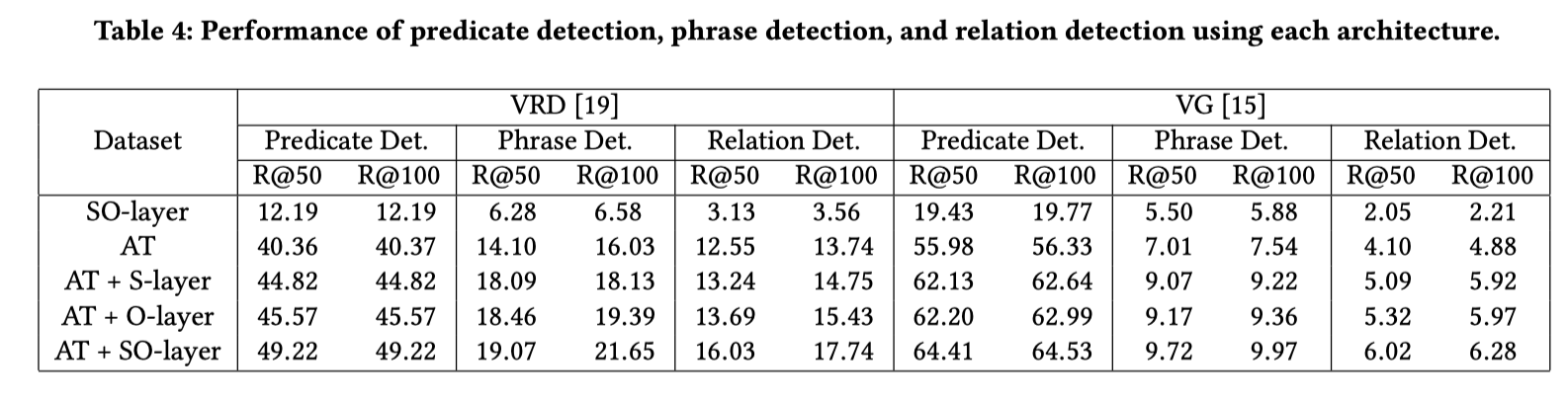